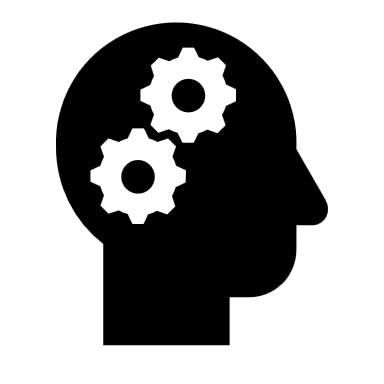 L’ İNGÉNİERİE DE FORMATİON
LES FONDAMENTAUX
DÉCOUVRIR L’INGÉNIERIE DE FORMATION
SONDAGE 

Pensez-vous que l’ingénierie de formation sert à rendre  les dispositifs de formation plus efficaces ?
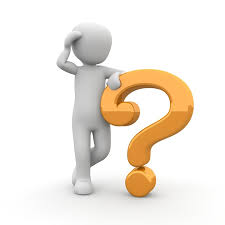 Réponse 1 : Oui
Réponse 2 : Non
03/01/2018
Formation FPA - Fondamentaux de l'ingénierie de formation- D'après T. Ardouin-SP
2
NİVEAU MACRO  = NİVEAU STRATÉGİQUE  MAÎTRE  D’OUVRAGE
NİVEAU MÉSO = NİVEAU ORGANİSATIONNEL
MAÎTRE D’OEUVRE
NİVEAU MICRO = NİVEAU OPÉRATİONNEL
LES 3 NİVEAUX DE L’İNGÉNİERİE
Formation FPA - Fondamentaux de l'ingénierie de formation- D'après T. Ardouin-SP
03/01/2018
3
LES 3 NİVEAUX / LES ACTEURS DE L’İNGÉNİERİE
Formation FPA - Fondamentaux de l'ingénierie de formation- D'après T. Ardouin-SP
03/01/2018
4
LES 3 NİVEAUX / DOMAİNES DE L’İNGÉNİERIE
Formation FPA - Fondamentaux de l'ingénierie de formation- D'après T. Ardouin-SP
03/01/2018
5
DÉCOUVRIR L’INGÉNIERIE DE FORMATION
SONDAGE

Pensez-vous que la réussite d’un projet de formation (niveau macro) nécessite une bonne entente entre les différents partenaires ?
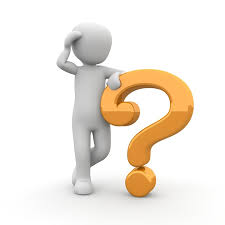 Réponse 1 : Oui
Réponse 2 : Non
Réponse 3 : Ne suffit pas
Formation FPA - Fondamentaux de l'ingénierie de formation- D'après T. Ardouin-SP
03/01/2018
6
LES 3 NIVEAUX DE L’INGÉNIERIE DE FORMATIONENJEUX ET ATTENTES DES ACTEURS
Formation FPA - Fondamentaux de l'ingénierie de formation- D'après T. Ardouin-SP
03/01/2018
7
L’INGÉNIERIE DE FORMATION  UNE DÉMARCHE EN 4 TEMPS : ACRE
Formation FPA - Fondamentaux de l'ingénierie de formation- D'après T. Ardouin-SP
03/01/2018
8
LES FINALITÉS DE L’INGÉNIERIE DE FORMATION
Formation FPA - Fondamentaux de l'ingénierie de formation- D'après T. Ardouin-SP
03/01/2018
9
DÉCOUVRIR L’INGÉNIERIE DE FORMATION
SONDAGE

Pensez-vous que l’ingénierie de formation devrait être coconstruite avec les bénéficiaires ?
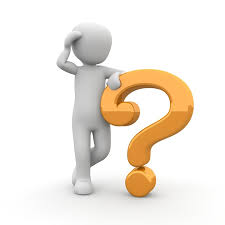 Réponse 1 : Oui
Réponse 2 : Non
Formation FPA - Fondamentaux de l'ingénierie de formation- D'après T. Ardouin-SP
03/01/2018
10
« L’ingénierie de formation est une démarche socioprofessionnelle où l’ingénieur formation a par des méthodologies appropriées, à analyser, concevoir, réaliser et évaluer des actions, dispositifs ou systèmes de formation en tenant compte de l’environnement et des acteurs professionnels. 
Ces actions, dispositifs ou systèmes sont mis en œuvre de manière optimale en vue du développement de l’organisation et des personnes. »
Thierry Ardouin. (2017) Ingénierie de formation. Paris : Dunod.
CONCLUSION
Formation FPA - Fondamentaux de l'ingénierie de formation- D'après T. Ardouin-SP
03/01/2018
11